From the Same Cloth
Are You Kidding Me?
As Different as Night and Day
1.  One is a Democrat and the other is a Republican.
2.  One is black and the other is white.
3.  One has promoted illegal immigration and the other has tried to build a wall.
4.  One has promoted the LGBTQ movement and the other has been accused of being a white supremacist.
5.  One was thought to have erupted a bomb off of Carolina to destroy the electrical grid; the other is all about ‘Making America Great Again’.
6.  One seemed to be loose with the 2nd Amendment; the other seems to be fighting for it.
7.  The two men seem so diametrically opposed in so many ways that to even consider them being from the same cloth borders on insanity.  Well,…………………………………………………………………………………………………………………….
Anything Common????
1.  Both have ties to the Council on Foreign Relations.  Obama was a member of the group; Trump’s advisors were chalked full of members from this group.
2.  Both have strong ties to the Catholic Church!!
3.  Both were mentored and trained by Romanism and have coveted their support.
Obama and Rome!
When Barack Obama arrived in Chicago in 1985 as a community organizer, he held meetings in what was then Holy Rosary Church and is now New Day Ministries. Taylor Glascock for The New York Times
By Jason Horowitz
March 22, 2014 CHICAGO — In a meeting room under Holy Name Cathedral, a rapt group of black Roman Catholics listened as Barack Obama, a 25-year-old community organizer, trained them to lobby their fellow delegates to a national congress in Washington on issues like empowering lay leaders and attracting more believers. “He so quickly got us,” said Andrew Lyke, a participant in the meeting who is now the director of the Chicago Archdiocese’s Office for Black Catholics. The group succeeded in inserting its priorities into the congress’s plan for churches, Mr. Lyke said, and “Barack Obama was key in helping us do that.” By the time of that session in the spring of 1987, Mr. Obama — himself not Catholic — was already well known in Chicago’s black Catholic circles. He had arrived two years earlier to fill an organizing position paid for by a church grant, and had spent his first months here surrounded by Catholic pastors and congregations. In this often overlooked period of the president’s life, he had a desk in a South Side parish and became steeped in the social justice wing of the church, which played a powerful role in his political formation.
Obama and Rome!
“He had to do a power analysis of each Catholic church,” said one of his mentors at the time, Gregory Galluzzo, a former Jesuit priest and disciple of the organizer Saul Alinsky. Mr. Obama, Mr. Galluzzo said, soon understood the chain of command and who had influence in individual parishes.

Mr. Obama had a small office with two cloudy glass-block windows on the ground floor of Holy Rosary, a handsome red brick parish on the South Side, where he would pop down the hall to the office of the Rev. William Stenzel, raise a phantom cigarette to his lips and ask, “Want to go out for lunch?” Besides sneaking smoke breaks with the priest on the roof, Mr. Obama listened to him during Mass. “He was on an exposure curve to organized religion,” Father Stenzel said.

The future president’s education included evangelizing. Mr. Obama often plotted strategy with the recent Catholic convert who had hired him, Gerald Kellman, about how to bring people into the program and closer to the church.”  Horowitz
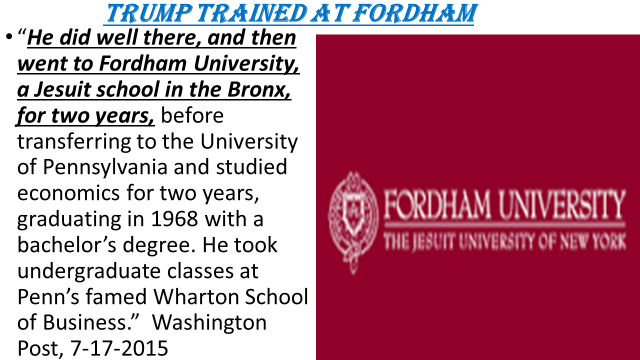 Origins!
The earliest origin of the Council stemmed from a working fellowship of about 150 scholars, called "The Inquiry," tasked to brief President Woodrow Wilson about options for the postwar world when Germany was defeated. Through 1917–1918, this academic band, including Wilson's closest adviser and long-time friend "Colonel" Edward M. House, as well as Walter Lippmann, gathered at 155th Street and Broadway at the Harold Pratt House in New York City, to assemble the strategy for the postwar world. The team produced more than 2,000 documents detailing and analyzing the political, economic, and social facts globally that would be helpful for Wilson in the peace talks. Their reports formed the basis for the Fourteen Points, which outlined Wilson's strategy for peace after war's end.[6]   
"The money to found the CFR came in part from J.P. Morgan, John D. Rockefeller, Bernard Baruch, Otto Kahn, Jacob Schiff and Paul Warburg". 
  This article was found at:  www.biblebelievers.org.au/  and expands on the CFR's beginnings as excerpted from Quigley's book Tragedy and Hope .  
- Jackie -  February 8th, 2001 
The CFR began toward the end of World War 1.  The key movers were Edward Mandel House, J.P. Morgan, and the Rockefeller’s.
Ties to the CFR
House was also intimate with the power centers of money and power in Europe.
“House had close contacts with both J.P. Morgan and the old banking families of Europe.” — G. Edward Griffin, The Creature from Jekyll Island, American Opinion Publishing, p. 239.  The old banking families of Europe were the Rothschild's.

“Aware that the Rothschild's are an important Jewish family, I looked them up in Encyclopedia Judaica and discovered that they bear the title ‘Guardians of the Vatican Treasury’…. The appointment of Rothschild gave the black papacy absolute financial privacy and secrecy. Who would ever search a family of orthodox Jews for the key to the wealth of the Roman Catholic Church?” — F. Tupper Saussy, Rulers of Evil, Harper Collins, page 160, 161
Control…………TOTAL Control
“The agents of the Jesuits created the Council on Foreign Relations. The locations would be in the two most powerful Roman Catholic Dioceses in the American Empire, New York and Chicago. The CFR would control the Empire’s finance, government, industry, religion, education, and press. No one could be elected to the Presidency of the United States without the Council’s consent, as the office would be a tool for the Archbishop of New York subject to ‘the Vicar of Christ’ [the pope] in Rome. (One of the founders of the CFR also aided in the creation of the Federal Reserve Bank. He was the ‘holy monk’, a Shriner Freemason and agent of the Jesuit General. Edward M. House.)– Eric Phelps, VA, p. 464, 465.
Did you See That!!!!!!!!!
The Jesuits, via the CFR, would control America’s politicians:  Republicans and Democrats.  They would control the banking system of the country; the Federal Reserve would be under their control.  They would control the giant corporations of America so that Revelation 13:16 could take place.  They would gain control of the major religious bodies; what major denomination has not been infiltrated?  The press, TV, radio, would all be under their dominance.
Controlled Press!
John Swinton, Chief of Staff for the New York Times, who is considered to be the dean of his profession, made a most bold confession. In 1880, at a New York Press Club, he declared, “There is no such thing, at this date of the world’s history, in America, as an independent press. You know it, and I know it. There is not one of you who dares to write your honest opinions, and if you did, you know beforehand that it would never appear in print. I am paid weekly for keeping my honest opinion out of the paper I am connected with. Others of you are paid similar salaries for similar things, and any of you who would be so foolish as to write honest opinions would be out on the streets looking for another job. If I allowed my honest opinions to appear in one issue of my newspaper, before twenty-four hours my occupation would be gone. The business of the journalists is to destroy the truth; to lie outright; to pervert; to vilify; to fawn at the feet of mammon, and to sell his country and his race for his daily bread. You know it, and I know it and what folly is this toasting an independent press? We are the tools and vassals of rich men behind the scenes. We are the jumping jacks, they pull the strings and we dance. Our talents, our possibilities and our lives are all the property of other men. We are intellectual prostitutes. — Multiple contributors, A U.S. Police Action: Operation Vampire Killer, The American Citizens and Laumen Association, pp. 18,19, (emphasis supplied).
What Does the Bible Say?
“And there came one of the seven angels which had the seven vials, and talked with me, saying unto me, Come hither; I will shew unto thee the judgment of the great whore that sitteth upon many waters: With whom the kings of the earth have committed fornication, and the inhabitants of the earth have been made drunk with the wine of her fornication…And the woman which thou sawest is that great city, which reigneth over the kings of the earth.”  Revelation 17:1,2,18
JESUITS: Working to Bring Order out of Chaos
In order to achieve one’s objectives, one must create enough trouble in order to reach the ultimate goal.  Create trouble, confusion, voices coming from every side, so that the people are so confused that they do not know which way is up.  Then, bring forth the solution which is what you wanted to give the people all along but had to create a climate in which everyone would finally accept it.
Hegelian Dialectic
You want to destroy freedom and have a absolute govt.  You know the people would never accept it, so you create chaos, confusion, terror, whatever it takes until finally, the people are ready to accept their freedom’s being destroyed.  Then, you come forward with the answer to the problems; give up your freedom!  The people gladly accept the solution!!!
Let me Illustrate!
The government wants access to people’s emails, phone calls, and private conversations, but Americans would never allow such an encroachment on their personal freedoms.  What would government do?
1.  Create such horrible terrors that left Americans feeling very vulnerable.
Have planes flown into two very well known buildings in the most famous city in America.
Of course, blame it on Muslim extremists and then start a holy war against them.
Let Americans know through the media that if Americans do not accept the New Patriot Act, then there will be more terror.
6 weeks after Sept. 11, 2001, the New Patriot Act passed and in order to be safe, Americans now have their emails, phone calls, and other private communication listed to by others!!!
The Hegelian Dialectic Worked!!!
Sunday Will Be the Solution to the World’s Problems
Climate change and earthquakes, tornadoes and floods,  any answers???
Economic disasters, Dow plunging, China trade wars; any answers????
Building a wall, illegal immigrants, and cities becoming war zones, any answers???
Drugs, alcoholism, and immorality, destroying homes and society; any answers????
The Jesuits have an answer to all of these woes.  Oh yes, and it is called Sunday!!!!